PROGRAMA DE FORMAÇÃO DE COORDENADORES
A COMUNICAÇÃO
MISSÃO
Ajudar pais, futuros pais e agentes educadores a formar verdadeiros cidadãos.
OBJETIVO MAIOR
O fortalecimento das famílias para melhor educar seus filhos.
COMUNICAÇÃO
Nas relações humanas estamos a todo instante falando, gesticulando, ouvindo, olhando, ou seja, estamos estabelecendo comunicações. 
Daí temos que o conceito de comunicação é o intercâmbio de significados entre as pessoas. 
Comunicar é por em comunhão ideias, sentimentos, fantasias, desejos, mesmo que divergentes.
IMPORTÂNCIA DA COMUNICAÇÃO
Fundamental nas relação humanas.
Inclui todos os processos através dos quais as pessoas se influenciam mutuamente.
FORMAS DE COMUNICAÇÃO:
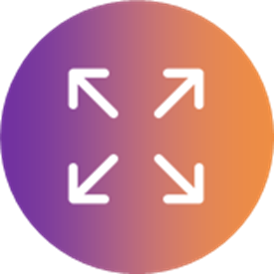 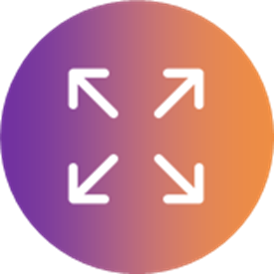 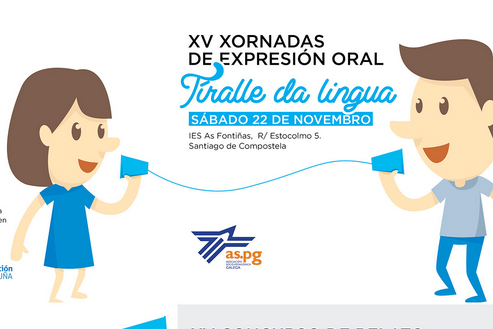 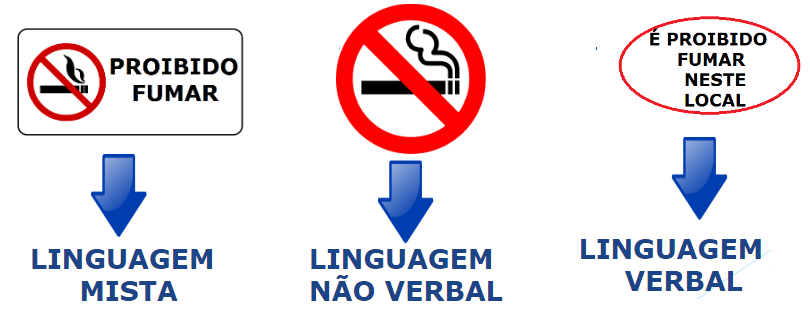 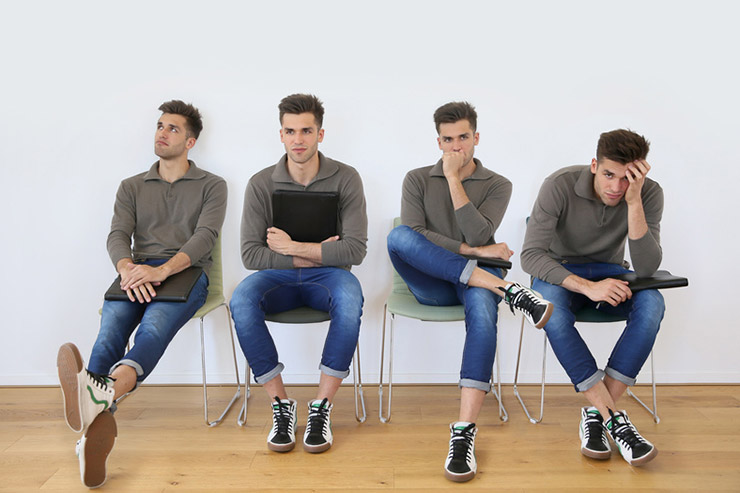 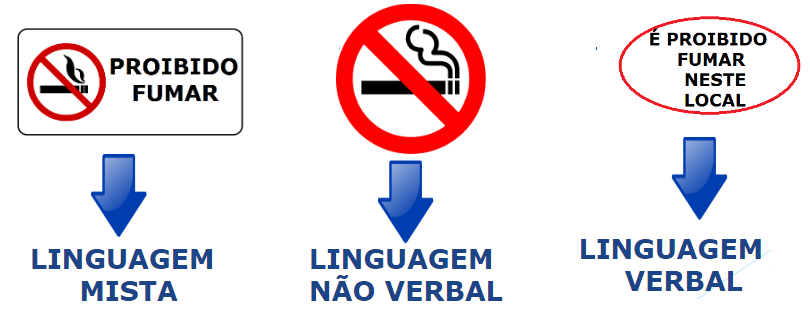 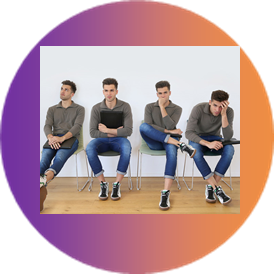 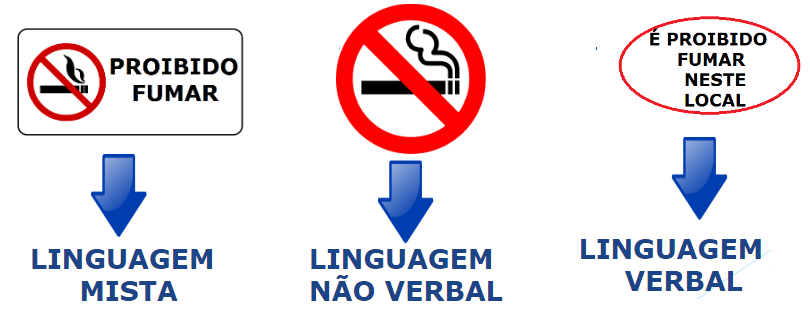 [Speaker Notes: Existem muitos tipos de comunicação, as quais podemos classificar em comunicações verbais e comunicações não-verbais.
Comunicações verbais são as que a mensagem é constituída pela palavra, podendo ser orais (conversas, debates, discussões, pelo rádio, por telefone) e escritas (cartas, e-mail, jornais, livros).
Comunicações não-verbais são as que acontecem através das mímicas, desenhos, figuras, imagens, pelo olhar ou por posturas.]
FORMAS DE LINGUAGEM:
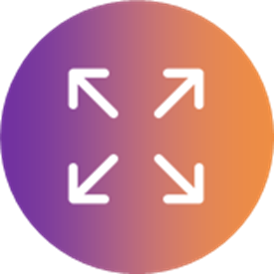 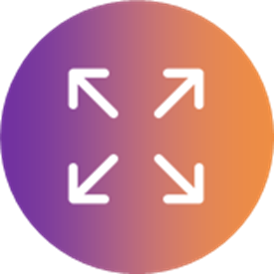 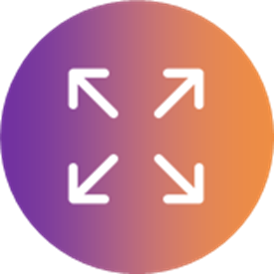 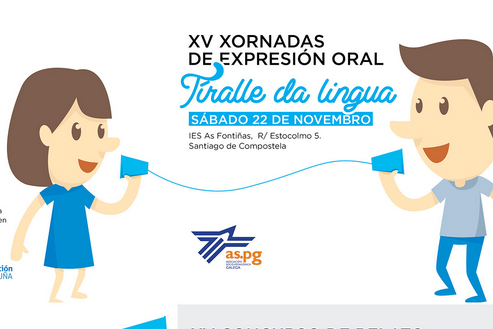 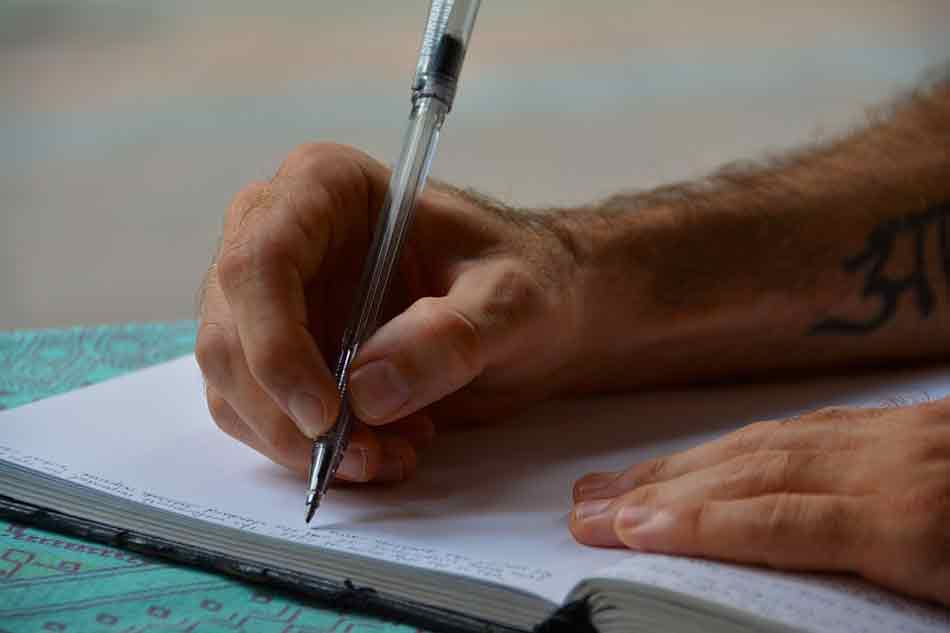 Linguagem verbal
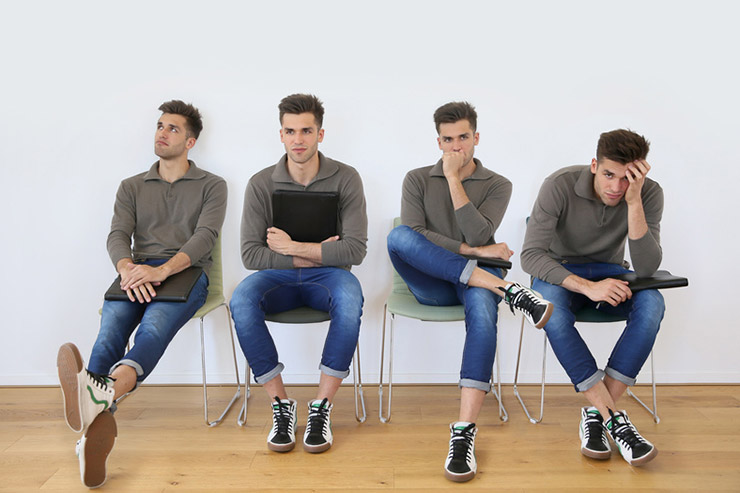 Linguagem visual
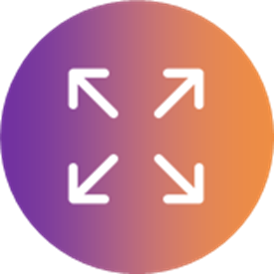 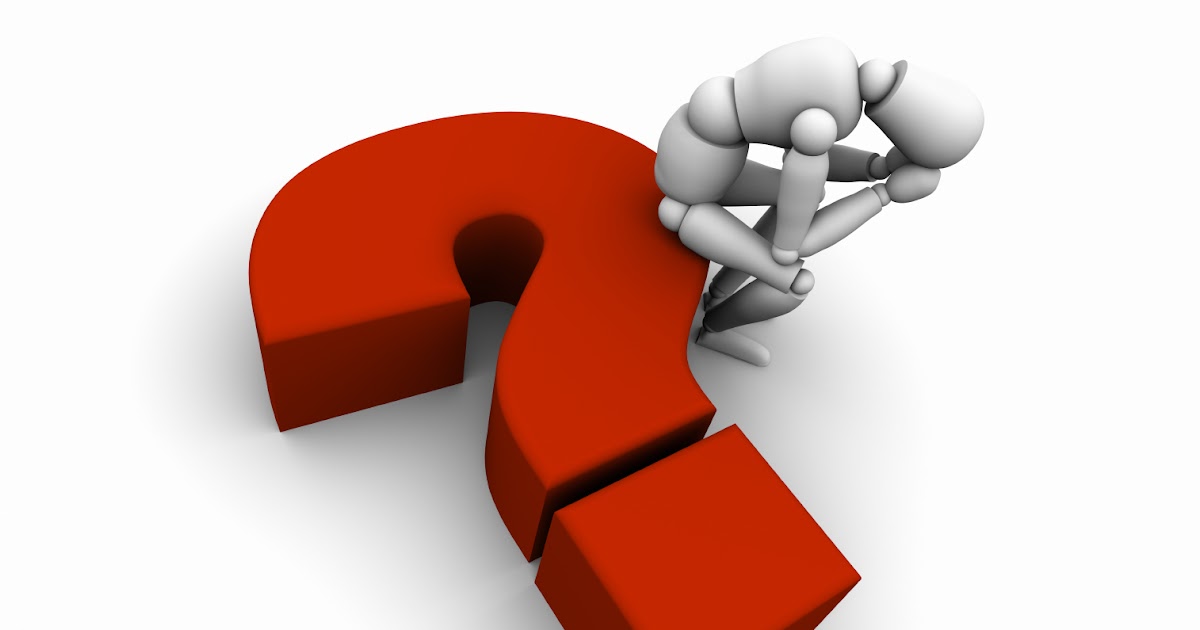 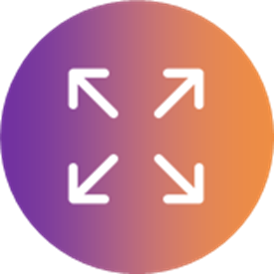 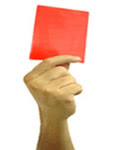 Linguagem corporal
Exemplos
Linguagem escrita
[Speaker Notes: Linguagem verbal: dicção clara – tom de voz – cuide com a gírias
Linguagem visual: olhar as pessoas, observar suas reações . 
Linguagem escrita: SLIDES - a escrita deve ser clara, legível e de bom tamanho.
Linguagem corporal: aparência e gestual agradáveis. Manter postura ereta. Tronco caído e cabeça baixa dão ideia de cansaço ou desinteresse.
Caminhar de um lado para o outro, principalmente quando o grupo é grande.
Exemplos facilitam o entendimento e memorização, também geram empatia - Evite exemplos pessoais, mesmo que positivos. Podem motivar o grupo a expor seus exemplos e dificultar o foco do assunto, também expõe sua família e você. Somos porta voz de uma msg que não nos impede de erros e situações de conflitos pessoais]
ALGUMAS ATITUDES SÃO FUNDAMENTAIS:
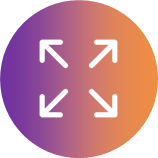 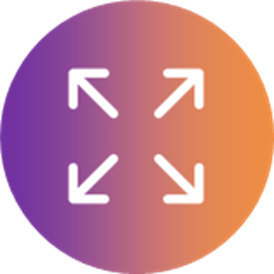 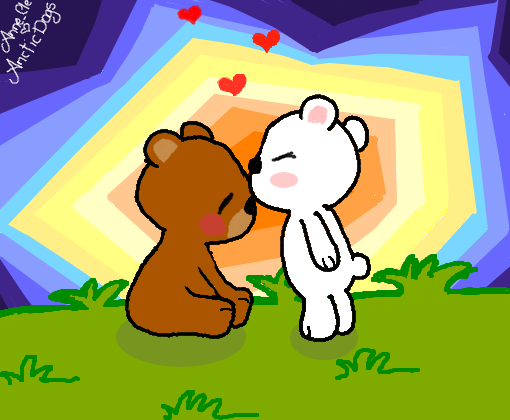 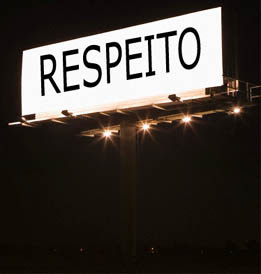 Saber ouvir
Respeitar o outro
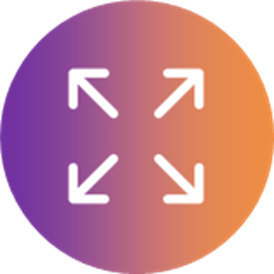 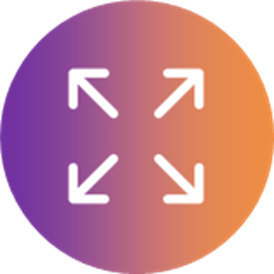 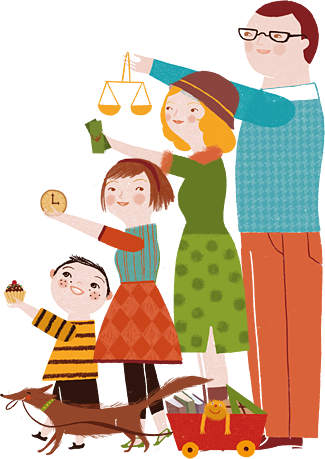 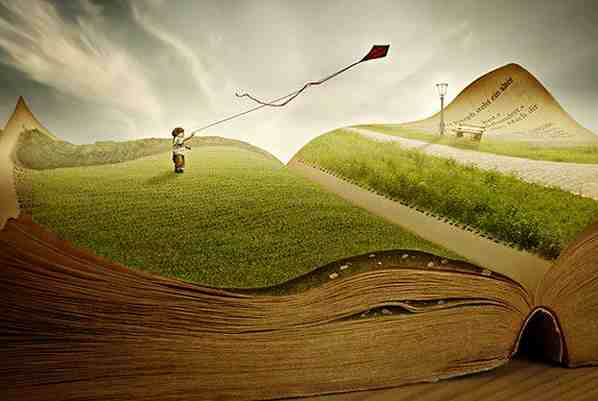 Ser autêntico
Ser generoso
[Speaker Notes: Saber ouvir: ouvir com interesse e de coração.
Respeitar o outro:. respeitar suas ideias, mas dialogar.
Ser autêntico: ser transparente e verdadeiro.
Ser generoso: estar disposto a ajudar o outro]
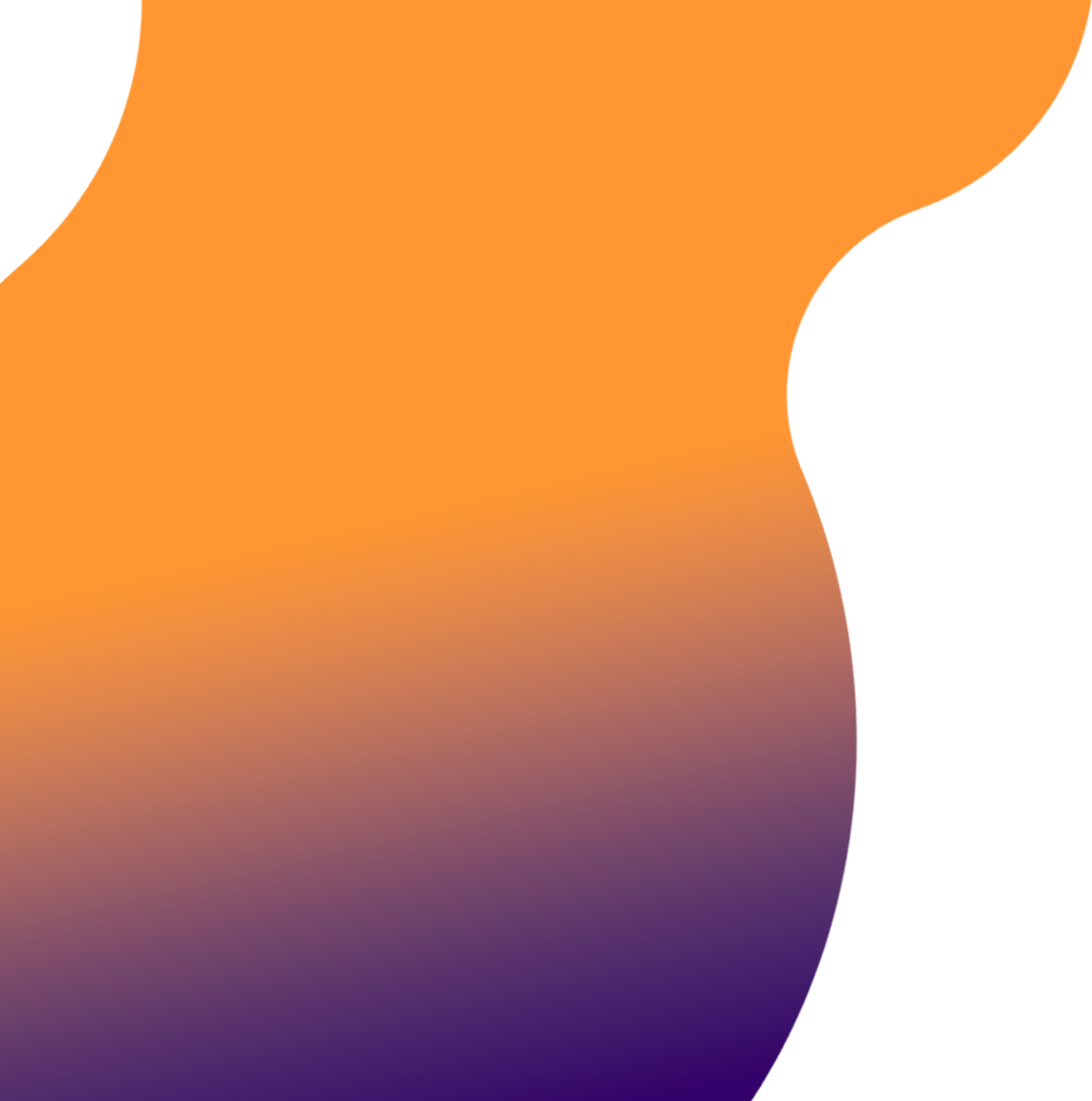 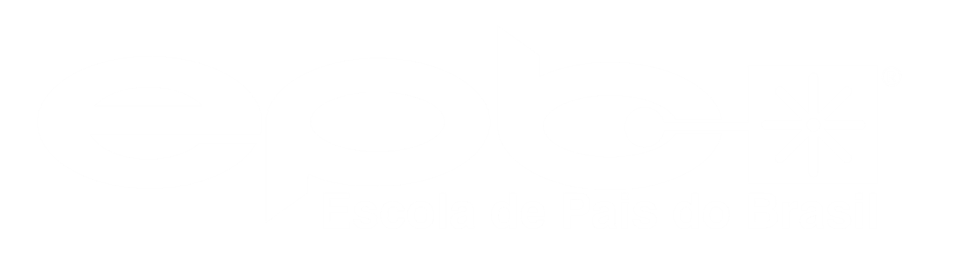 PARA FACILITAR A COMUNICAÇÃO
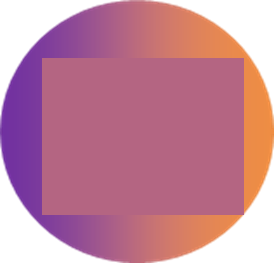 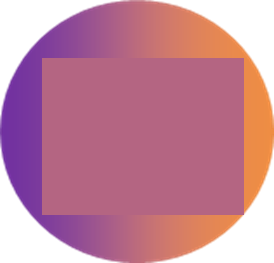 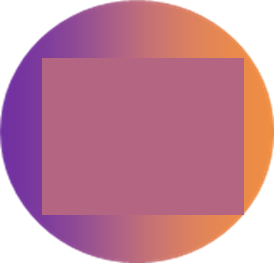 Motive para o assunto
Valorize as ideias
Seja objetivo
Ouça
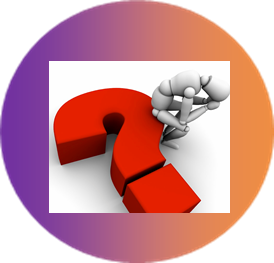 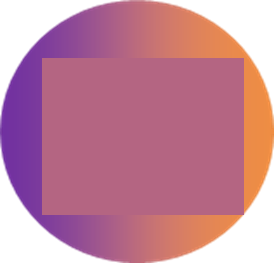 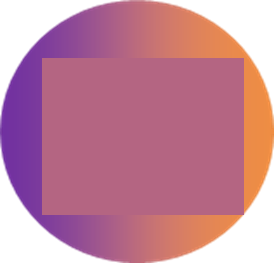 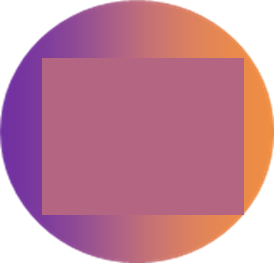 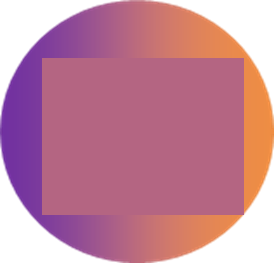 Respeite valores e sentimentos
Certifique-se de que foi entendido
Não julgue
Observe  a linguagem corporal
[Speaker Notes: Ser objetivo e claro na expressão de suas ideias.
 Motivar o receptor para o assunto que irá tratar.
 Perceber, entender e respeitar os valores e sentimentos do outro.
 Interessar-se pelas ideias e contribuições do outro.
 Evitar julgamentos precipitados.
 Estar disponível e receptivo para escutar o outro.
Certificar-se que o receptor entendeu a mensagem.
 Estar atendo à linguagem corporal. O corpo fala!]
APRESENTAÇÃO EM POWER POINT
Use template da EPB;
Use sua criatividade observando conteúdo EPB;
Componha os slides em poucas linhas e frases curtas;
Observe tamanho, cor e fontes adequados para uma boa leitura.
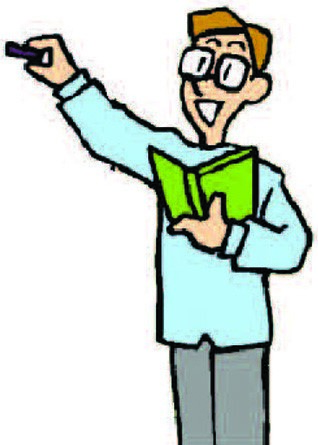 [Speaker Notes: Template é um modelo de arquivo visual responsável por criar um padrão para um determinado formato de peça gráfica
Para os Círculos de Debates, os ppts já estão prontos e disponíveis no site www.escoladepais.org.br -  área do associado.]
Observe:
A janela de atenção hoje é de 8 segundos (Era da atenção rara);
Crie conexões com a plateia;
Sinta-se como um MAESTRO diante da orquestra, seja o dono do palco;
Domine o conteúdo e a apresentação, estude, exercite;
Não decore as falas, saiba a sequencia das ideias, cada slide uma ideia;
O SLIDE É COADJUVANTE, o essencial é o seu conhecimento e performance;
Não leia o slide;  
Atente para a dinâmica vocal – entonação, velocidade e pausas;
Observe seus vícios de linguagem gravando suas apresentações e procure evitá-los;
A linguagem não-verbal deve expressar entusiasmo pela nossa causa, portanto SEJA VOCÊ MESMO (A), tenha coerência expressiva.
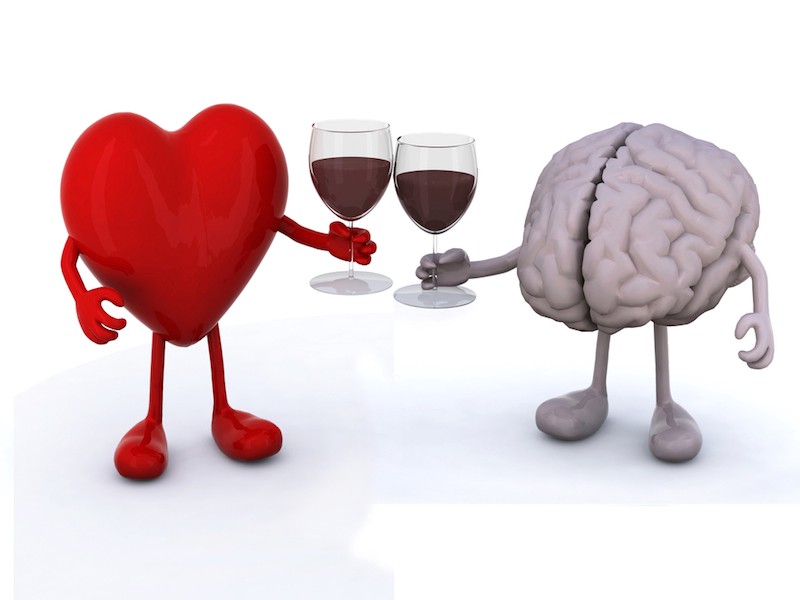 “FALA COM SABEDORIA, ENSINA COM AMOR!” Provérbios
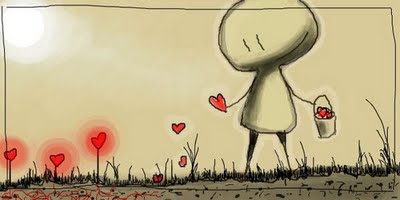 A responsabilidade da comunicação é do comunicador, mas o sentido se dá na interação.
[Speaker Notes: a responsabilidade da comunicação é  do comunicador, mas o sentido se dá na interação. Veja o vídeo a seguir - https://www.youtube.com/watch?v=rTBmvIskreU]
Boa sorte 
a todos!
OBRIGADA!

OBRIGADO!
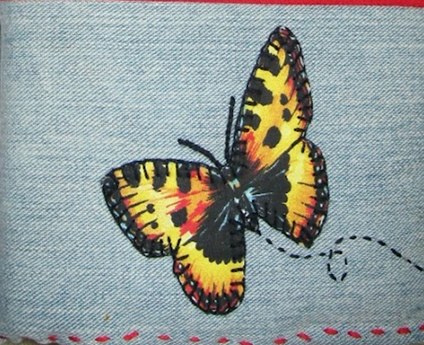